Структура биосферы
БИОСФЕРА
В процессе эволюции на Земле образовалась особая оболочка – биосфера (греч. bios «жизнь»). 
Термин первым ввёл в 1875 году Эдуард Зюсс (геолог)
Учение о биосфере было создано в 1926 году В.И. Вернадским. 
В основе учения Вернадского лежат представления о планетарной геохимической роли живого вещества и о самоорганизованности биосферы.
БИОСФЕРА
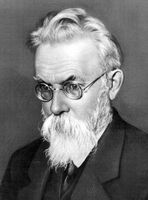 В.И. Вернадский впервые отвёл живым организмам роль главнейшей преобразующей силы планеты Земля, учитывая их деятельность не только в настоящее время, но и в прошлом.
БИОСФЕРА
Биосфера (по Вернадскому) – земная оболочка, область существования живого вещества. Она включает в себя не только живые организмы, но и изменённую ими среду обитания (кислород в атмосфере, горные породы органического происхождения и т.п.).
Биосфера — оболочка Земли, заселённая живыми организмами и преобразованная ими.
Структура биосферы
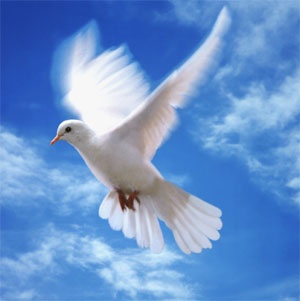 Живое вещество – совокупность организмов
Биогенное вещество – результат жизнедеятельности организмов (газ, уголь, известняки,…)
Косное вещество – без участия организмов
Биокосное вещество – совместный результат биологических и небиологических процессов. (почвы)
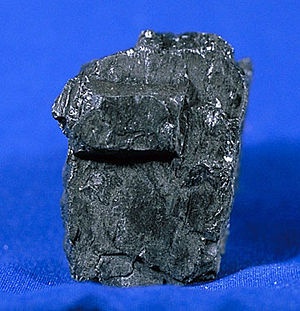 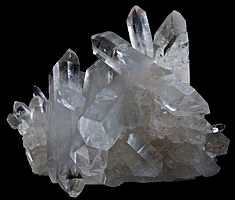 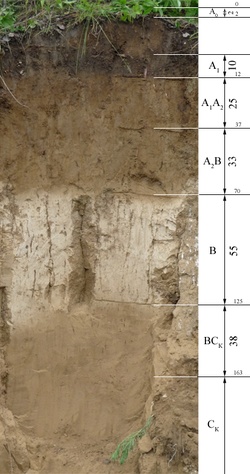 Ограничивающий фактор
Фактор – причина процесса, определяющая его основные характеристики.

Ограничивающий фактор – причина, сдерживающая проявление процесса.
Границы биосферы
Атмосфера:
Состав атмосферы: 
азот – 78%, 
кислород – 21%
Углекислый газ, водные пары, аргон и др. – 1%

О2 – биологического происхождения

Озоновый слой – верхняя граница биосферы.
Озоновый слой
Озо́новый слой — часть стратосферы на высоте от 12 до 50 км, в которой под воздействием ультрафиолетового излучения Солнца молекулярный кислород (О2) образует озон (О3). Поглощает опасные ультрафиолетовые лучи и защищает всё живущее на суше от губительного излучения. Если бы не озоновый слой, то жизнь не смогла бы вообще выбраться из океанов.
Озоновый слой
ГИДРОСФЕРА
Сравнительные объемы воды
Мировой океан – 1300 млн.км3;
Поверхностные водоемы (реки, озера) – 0,182 млн.км3
Живые организмы – 0,001 млн.км3
Ледники – 24 млн.км3

В мировом океане СО2 содержится в 60 раз больше, чем в атмосфере.
ЛИТОСФЕРА
Основная масса организмов обитает в верхних слоях – почве.

Почва образована:
Минеральными веществами;
Живыми организмами;
Продуктами жизнедеятельности.
Ноосфера
Ноосфе́ра (греч. νόος — «разум» и σφαῖρα — «шар») — сфера взаимодействия общества и природы, в границах которой разумная человеческая деятельность становится определяющим фактором развития (эта сфера обозначается также терминами «антропосфера», «биотехносфера»)
Ноосфера
«Биосфера не раз переходила в новое эволюционное состояние… Это переживаем мы и сейчас, за последние 10—20 тысяч лет, когда человек, выработав в социальной среде научную мысль, создаёт в биосфере новую геологическую силу, в ней не бывалую. Биосфера перешла или, вернее, переходит в новое эволюционное состояние — в ноосферу — перерабатывается научной мыслью социального человека» 
В.И. Вернадский